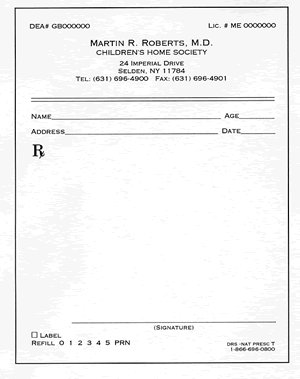 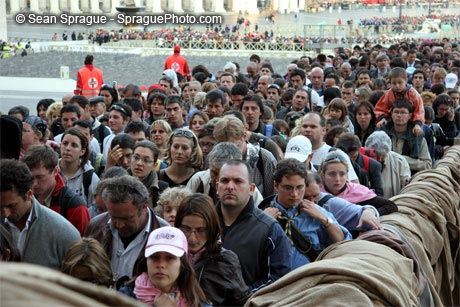 [Speaker Notes: These people who are standing in lines, are the endless people in the United States not able to get medical care. They have been waiting hours to get medications, simple tests and the care they deserve and need. I want to share my idea, which would cut this line in half and make it so the people in the Country no longer have to worry about getting the things that they need.]
Medication For the Nation
“Solving the nations problems one little pill at a time.”


By: Rileigh Martin
Age 16 
Sports and Medical Sciences Academy
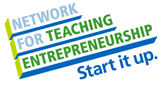 [Speaker Notes: Medication for the Nation “solving the nations problems one little pill at a time” My name is Rileigh Martin.]
Problem/Unmet Need
Americans cannot afford the Medication that they need 
Medication is being disposed of or is  no longer in use 
No one is re using medicine to give back to the community who really needs it
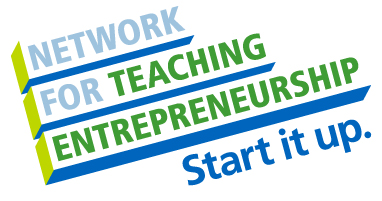 [Speaker Notes: My business will solve multiple things. The number one problem is people not having medication or the access to have the medication. Medication being terminated and no one is reusing them to give back to the country. 
Rileigh Martin]
My Solution
Making Medication available to everyone
100% affordable 
Recycle old medication that would be thrown out that has not been used and still packaged
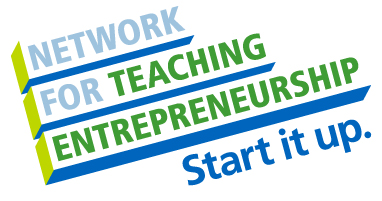 [Speaker Notes: My solution to this problem is to make this medication available to everyone that is 100 % affordable. I want to be able to help out individuals and families that are medically volunerable, and lastly I want to recycle the old medication that has never been used.]
Mission and Social Impact
Mission Statement
To ensure that ALL Americans have the ability to access medication that is a necessary for their wellbeing.  

Social Impact 
We use recycled medication to help keep everyone as healthy as possible.
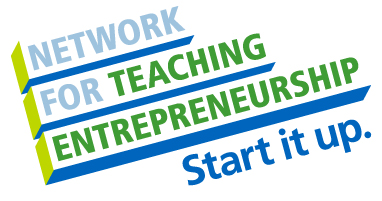 [Speaker Notes: My mission for “Medication for the Nation” is to ensure ALL Americans have the ability to access medication that is a necessity for their well being. My social impact will be using medication to help keep every one as healthy as possible.]
Description of Service
Medication from nursing homes, hospitals and health care facilities 
We conjoin with a college that has graduated pharmacist that donate a year of their time for tuition reimbursement or gain clinical hours 
Having pharmacist and doctors re prescribe this medication making it safe and reliable
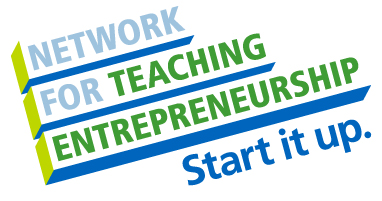 [Speaker Notes: My business recycles old medications that would be thrown out that has not been used and still packaged. We help individuals and families access to medication that they cannot afford. We have a pharmacist and or doctors that prescribe this medication making it health and safe. We get this product form nursing homes, hospital and health care facilities]
Business Model
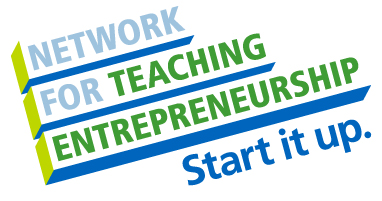 [Speaker Notes: I choose the this economics of one unit to be one prescription of redistributed medication because normally people only need one prescription. If someone needed more than one prescription then they would be able to get more than one.  My variable material expenses are 0.28, and my fixed expenses are 1055.00 including my rent, website, depreciation, insurance. I will need to see a total of 230 units of prescription medication. I will sell my product at 5.00 and my total cost is 0.41 making me a 4.59 contribution margin.]
Market Analysis
Total Population
Target Market Size
897,259
Target Market Population
Market Size
34,000
11,000
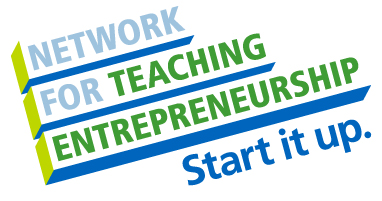 [Speaker Notes: I belong to the Pharmaceutical Industry that has an annual industry sale of 950 billion dollars, but I also belong to a nonprofit industry that grosses over 110 billion dollars. My demographics are individuals that cannot afford medication that fall along over income levels. My Geographic's is Hartford County. My psychographics are stressed and worried individuals that cannot stay healthy because they cannot afford medication. My buying patterns would be when a person needs a prescription filled which on average is monthly. The total population in Hartford County is 897,259. 34,000 people do not have health insurance and cannot afford medication; I took one third of this population to make it a reasonable amount of people that my business can target in one year.]
Marketing and Sales
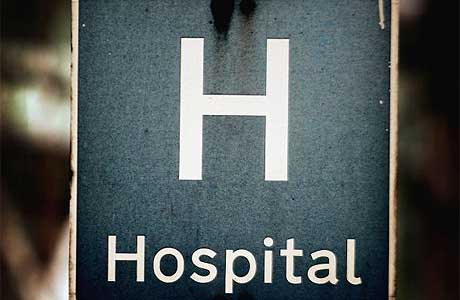 Through Hospitals Nursing Homes  
Word of Mouth 
Pamphlets
Charity Events/ Special Events
Business Cards 
Personal Relationships
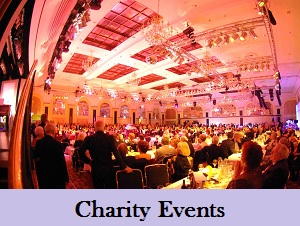 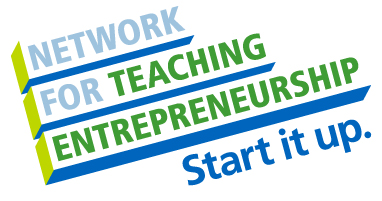 [Speaker Notes: For my marketing and sales, I will go through hospitals, and hospital seminars explaining my business and having people in the hospitals seeing what my business does. Word of mouth and pamphlets will get my business spread around. I will also go to charity events and special effects that could broadcast my business, business cars will also be given out. I will also maintain personal relationships, to not only retain people to come back and also have a good relationship to grow my business and  give everyone the respect they deserve and make them feel as if my business is there to help]
Competition
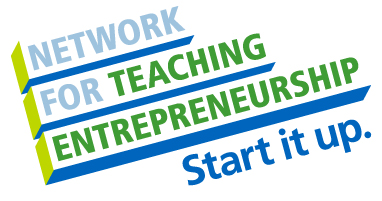 [Speaker Notes: My competition would be Blue Cross and Blue Shield and The Malta house. My business is located in one space that is available to everyone that no matter where I am located it would be convenient to everyone. Blue cross blue shield goes through your doctors office and the pharmacy and have no free medication. The Malta house goes around the city and may not be available to everyone when they directly need the medication. My business has no waiting time. Your medication would be ready before or for a short period when you get to the office. While at pharmacies you wait for your medication and have to pay. The Malta house you would have to wait all day. My last factor is you donate your time to the community if you get this medication. Most people ill not take medication for free because it simple doesn’t feel right. With insurance companies you do not get a choice. Lastly the Malta house give out medication for free and you do not give back to your community]
Qualifications
Time Management 
Self Sufficient 
Donate my time to an organization that is similar to my business 
I have a M.D. and Pharm.D. degree 
Have taken a Marketing/Entrepreneurship Course
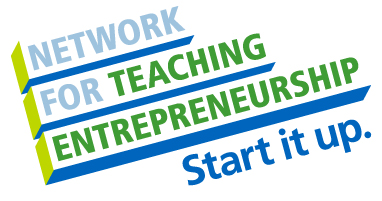 [Speaker Notes: My qualifications, I have time management and know how to juggle multiple things at a one time and I am self sufficient. I donate my time to an organization that is similar to my business. I have a Medical Doctor Degree and I have taken a Marketing/Entrepreneurship course.]
Sales Projections
Gross Revenue
$22,950
Total Units,
5,000
Net Profit
$7,004
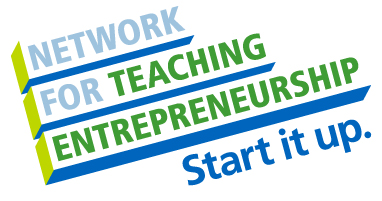 [Speaker Notes: My break even point is 230 unit per month. I predict that in the months of January and February the amount of medication will increase because of more sicknesses will spread. The months of march April and may would be a little lower but still high because of allergies. The next months June July and August would be the lower profit months staying at the break even numbers. Then the numbers will climb again as we go back into the sicknesses.]
Start-up Funds
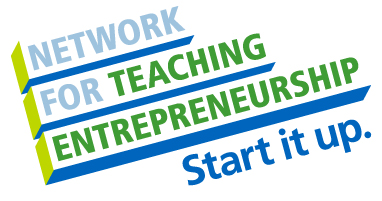 [Speaker Notes: My total start up funds will be 3,368.00. this includes building space, DBA, paper work to get my business going and a website for advertising. This total also includes emergency funds and reserve for fixed expenses to make sure I have enough money to cover rent and other fixed expenses. My ROI (return on investment) is 207% equaling $2.07. My ROS is 30% equaling $.30.]
Future Plans
Will grow to have multiple operational redistribution buildings all over the northeast, then develop into more parts of the country

Plans for Philanthropy Migrant Farm Workers  
   (5% net profit)
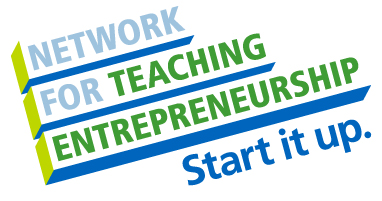 [Speaker Notes: Philanthropy Plan, my company will donate 5% of my net profit and my time volunteering equally to 3 separate organizations, migrant farm workers. This is an organization that offers free doctor physicals and general checkup for workers that cannot afford simply health options.]
“Solving the nations problems one little         			pill at a time.”
Thank you for your consideration of 
Medication for the Nation



Website coming soon
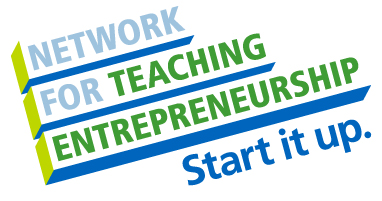 [Speaker Notes: “Solving the nations problems one little pill at a time”, Thank you for your consideration of my business Medication for the Natiom]